Currency Quest Bingo
[Speaker Notes: Image sources: 
https://www.usmint.gov/learn/coin-and-medal-programs/circulating-coins
https://www.uscurrency.gov/denominations]
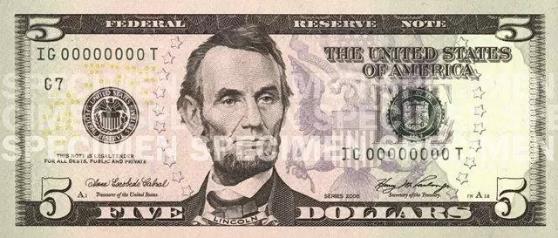 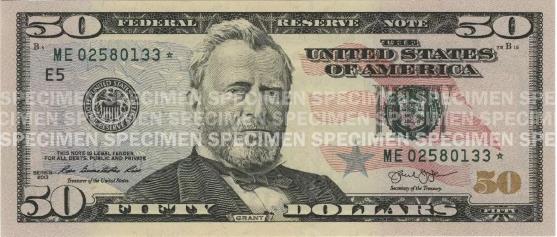 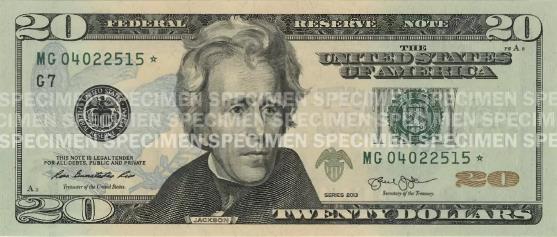 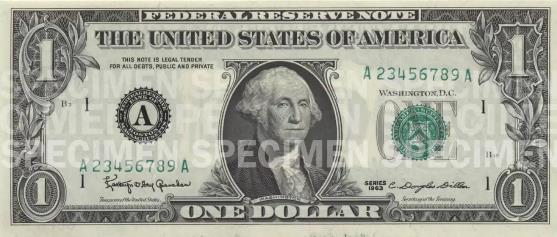 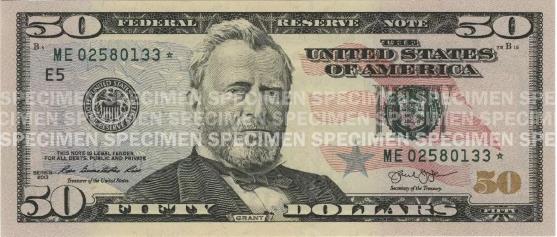 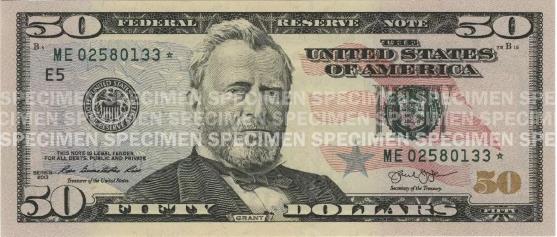 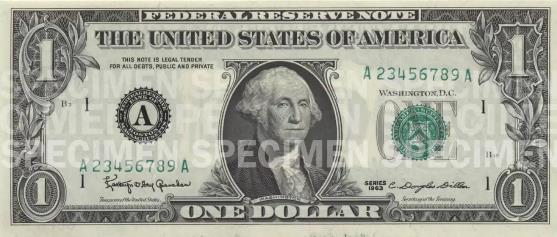 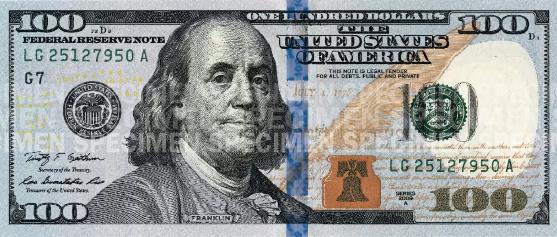 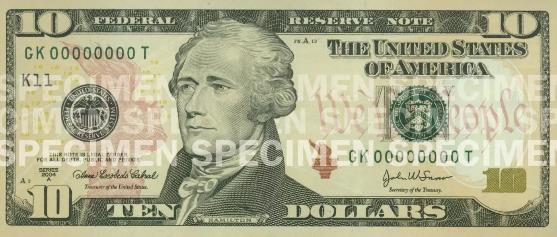 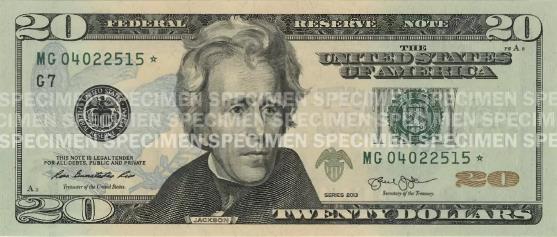 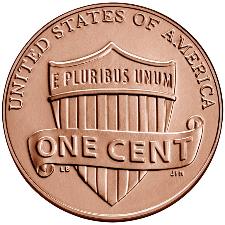 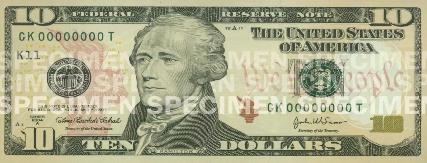 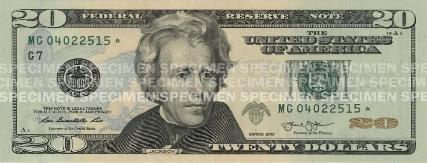 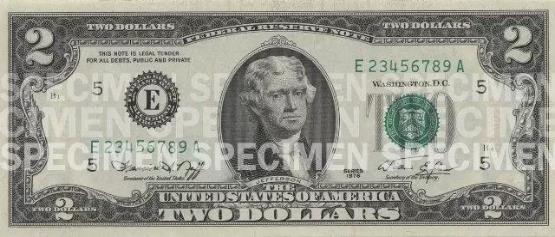 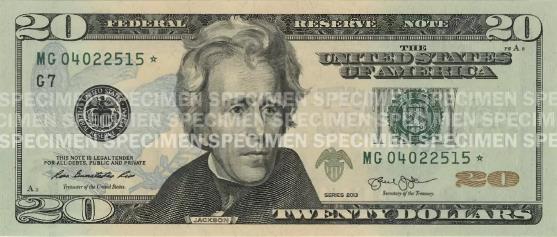 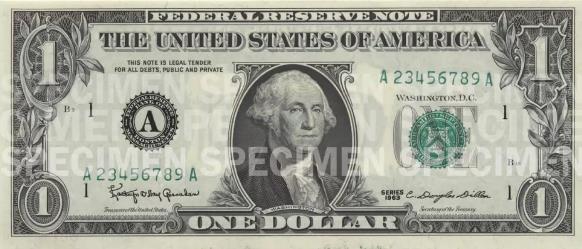 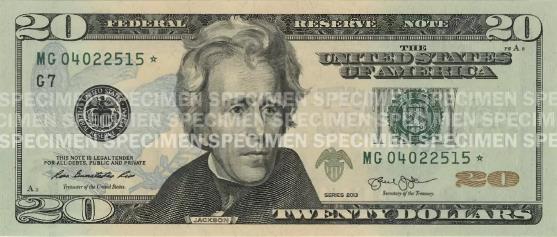 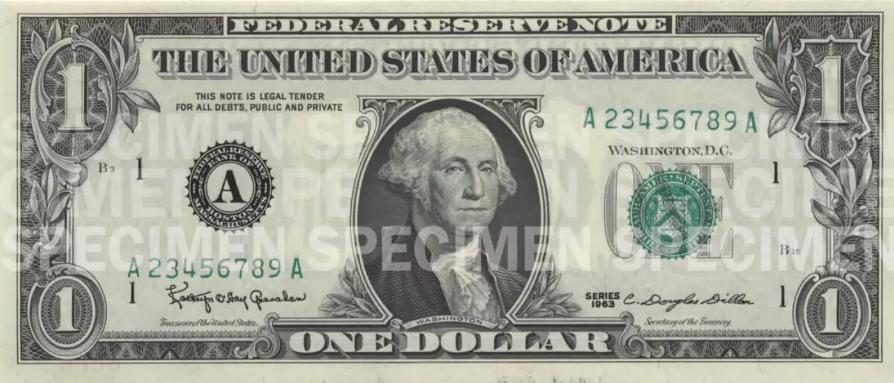 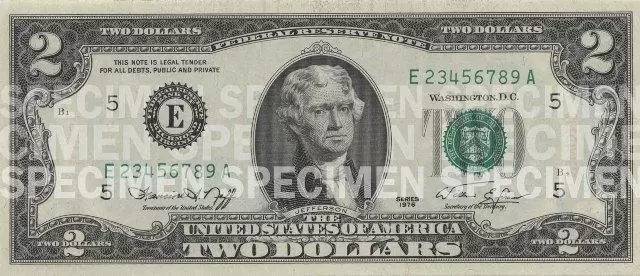 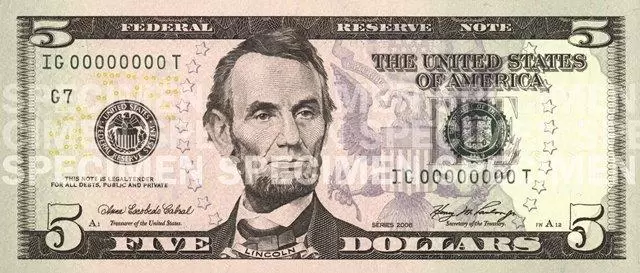 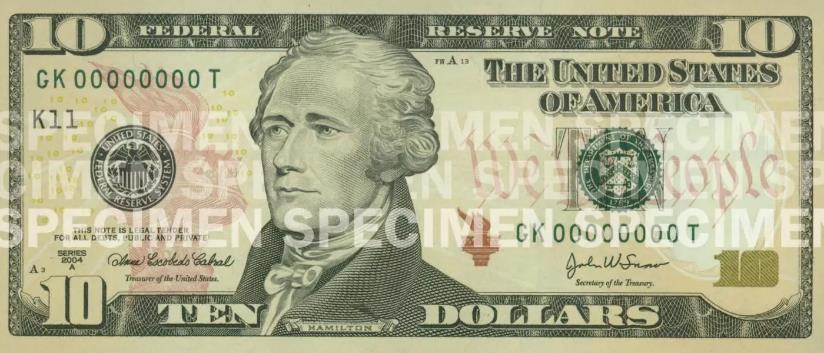 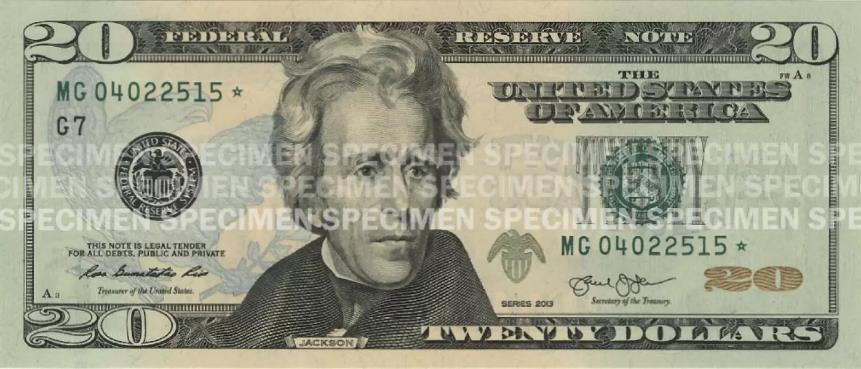 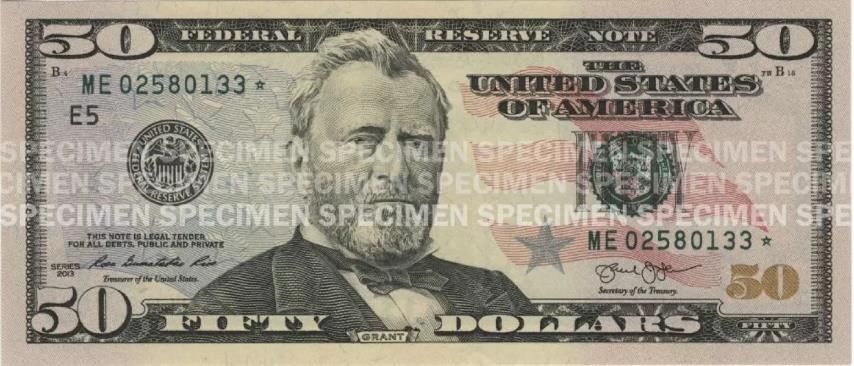 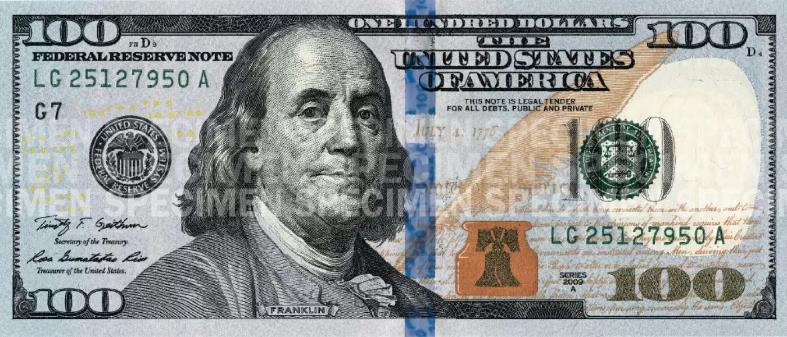 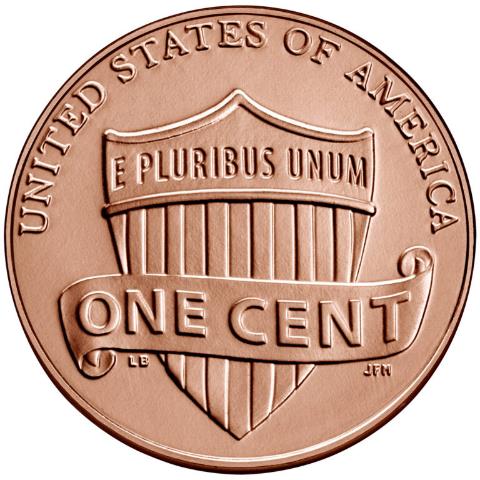 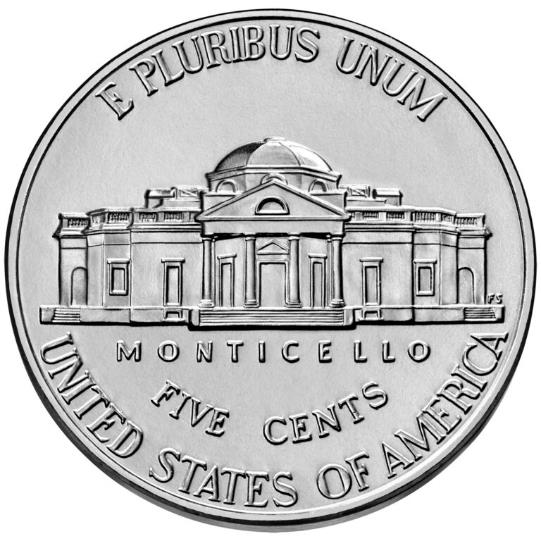 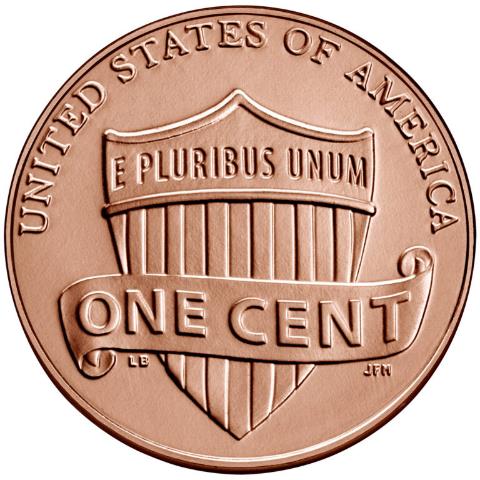 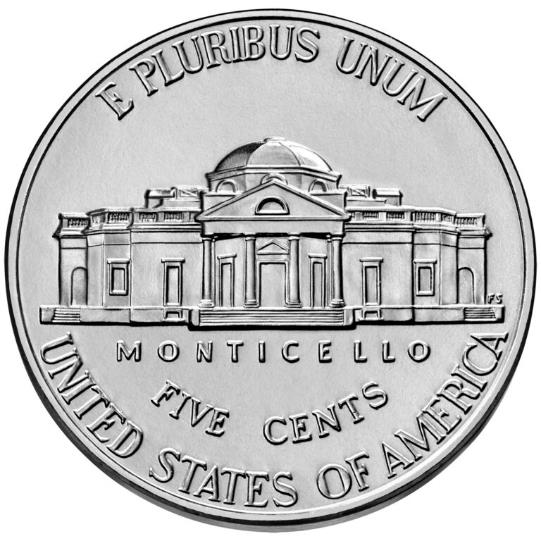 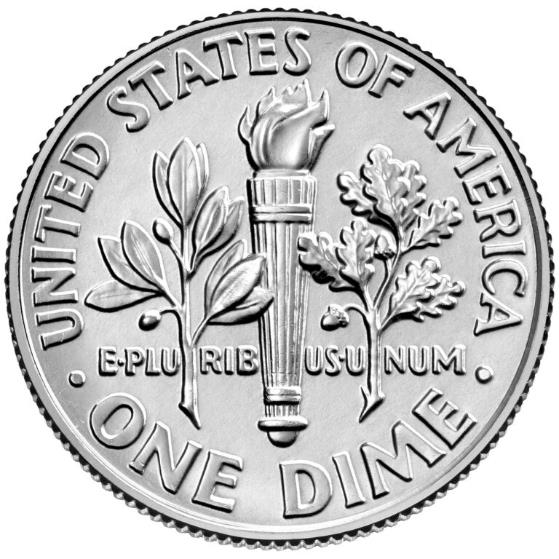 Thank You!